Ryan White Program
Service standards overview
Hennepin County Ryan White Program
Subrecipient onboarding – Service standards overview
Purpose of service standards
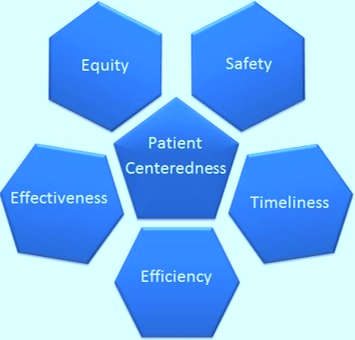 Quality care
Improve health outcomes
Compliance
Ensure funded services are consistent with
Public health guidelines on HIV treatment
Client needs
Guidelines for improvement in access and quality of HIV services
Hennepin County Ryan White Program
Subrecipient onboarding – Service standards overview
Goals of service standards
Encourage continuous improvement
Protect client rights and privacy
Ensure accessibility to services
Ensure services are culturally appropriate
Means for client feedback or complaint
Ensure transparency
Reduce barriers to care
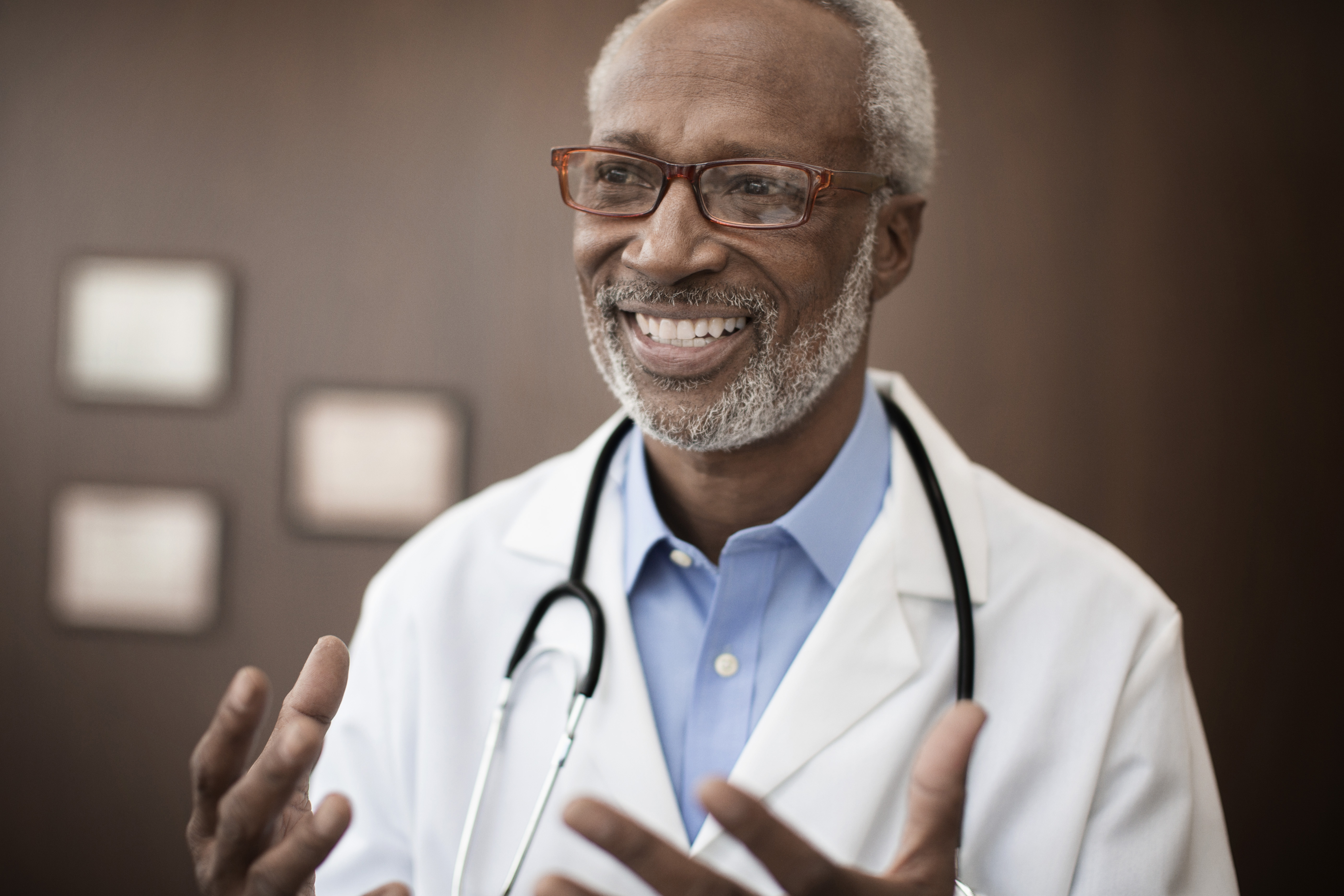 Hennepin County Ryan White Program
Subrecipient onboarding - Service standards overview
MN HIV Council website
www.mnhivcouncil.org
Hennepin County Ryan White Program
Subrecipient onboarding - Service standards overview
Example: Substance Abuse Outpatient Service Standard
Hennepin County Ryan White Program
Subrecipient onboarding - Service standards overview
Early Intervention Services
Emergency Financial Assistance
Food Bank/Home-delivered Meals
Health Education/Risk Reduction
Health Insurance Premium and Cost Sharing
Home and Community-based Health Services
Housing Services
Legal Services
Medical Case Management
Medical Nutrition Therapy
Medical Transportation
Mental Health Services
Non-medical Case Management
Outpatient/Ambulatory Health Services
Outreach Services
Psychosocial Support Services
Referral for Health Care and Supportive Services
Substance Abuse Outpatient Care
Treatment Adherence
Service-specific standards
Hennepin County Ryan White Program
Subrecipient onboarding - Service standards overview
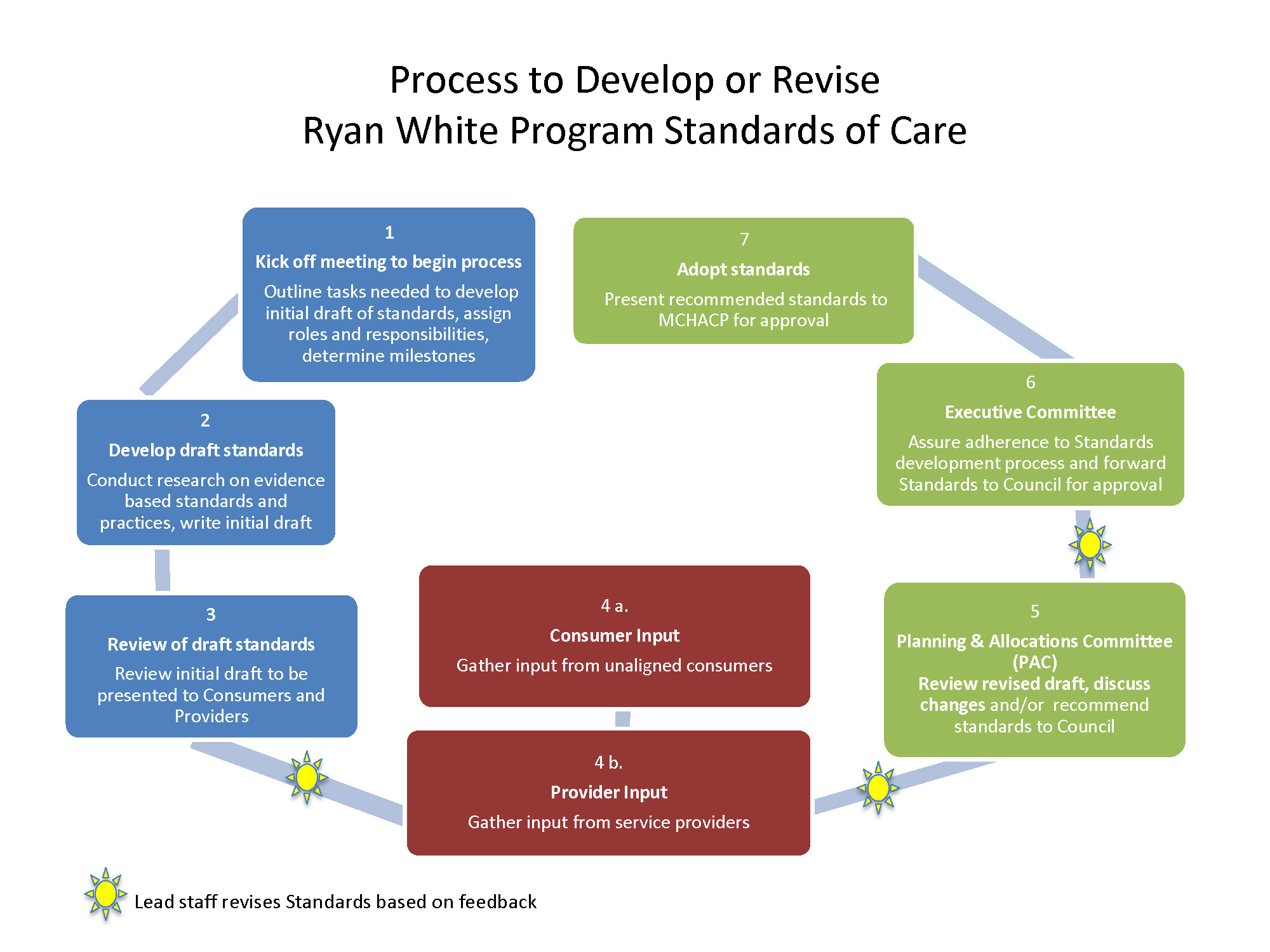 Developing and updating service standards
Hennepin County Ryan White Program
Subrecipient onboarding - Service standards overview
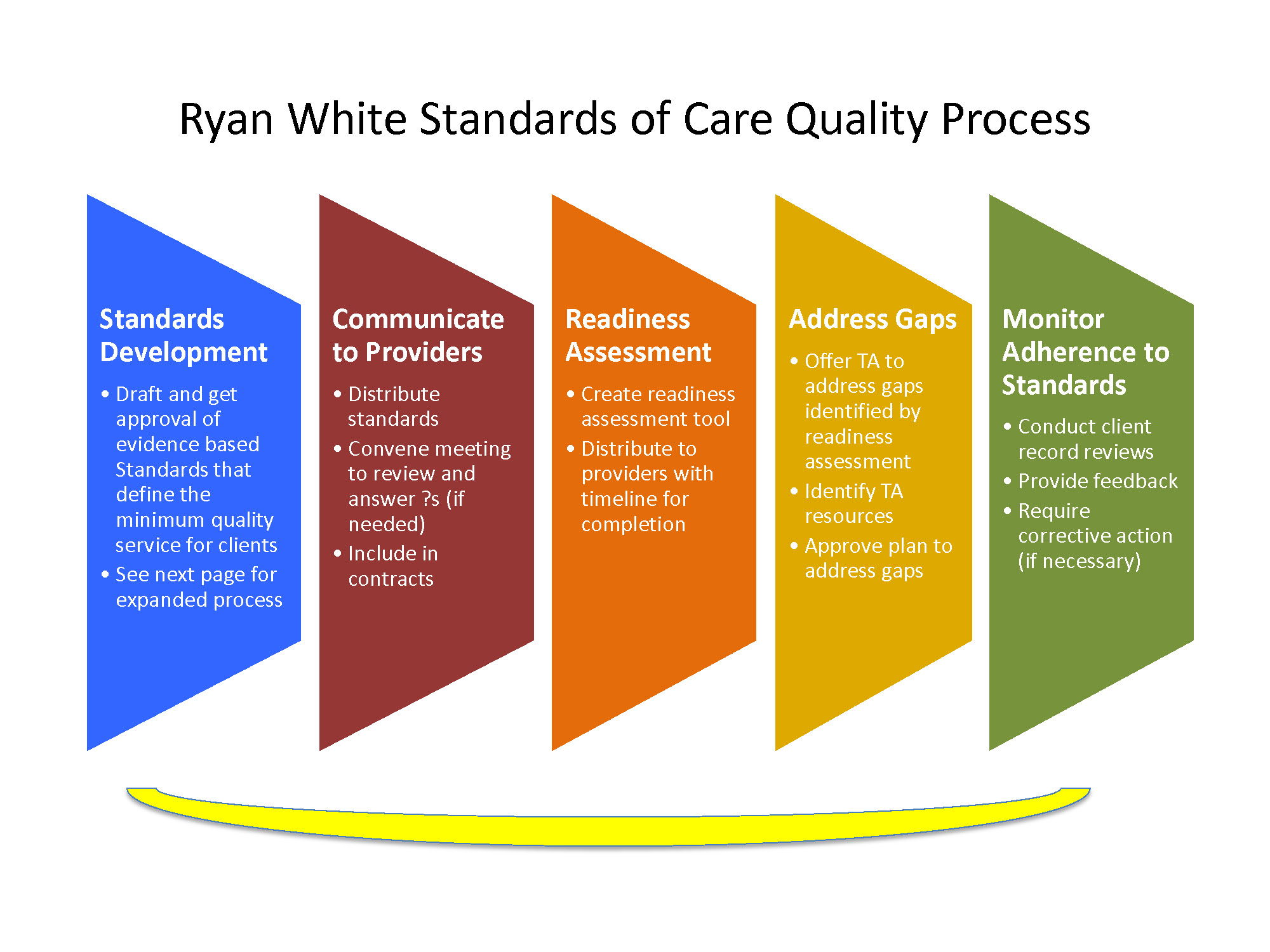 Service standards in action
Hennepin County Ryan White Program
Subrecipient onboarding - Service standards overview
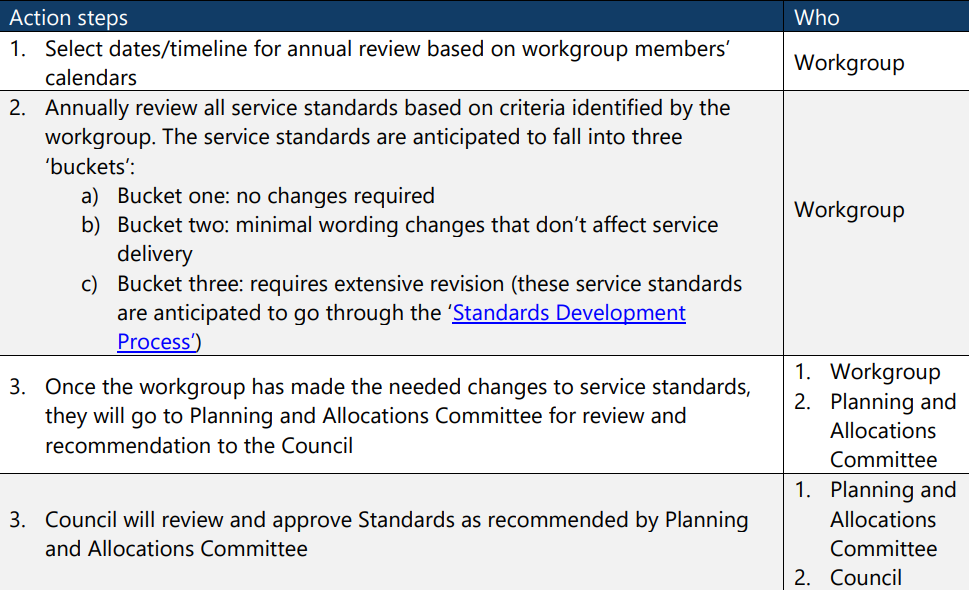 Service standards annual review process
Hennepin County Ryan White Program
Subrecipient onboarding - Service standards overview
Universal Standards
Client Rights
Eligibility
Subrecipient Qualifications
Administration
Linkage & Retention
Quality Management
Cultural Responsiveness
Hennepin County Ryan White Program
Subrecipient onboarding - Service standards overview
Client Rights
Access to services
No discrimination
Inform client of policies and rights
Confidentiality and HIPAA
Get consent
Release of Information (ROI)
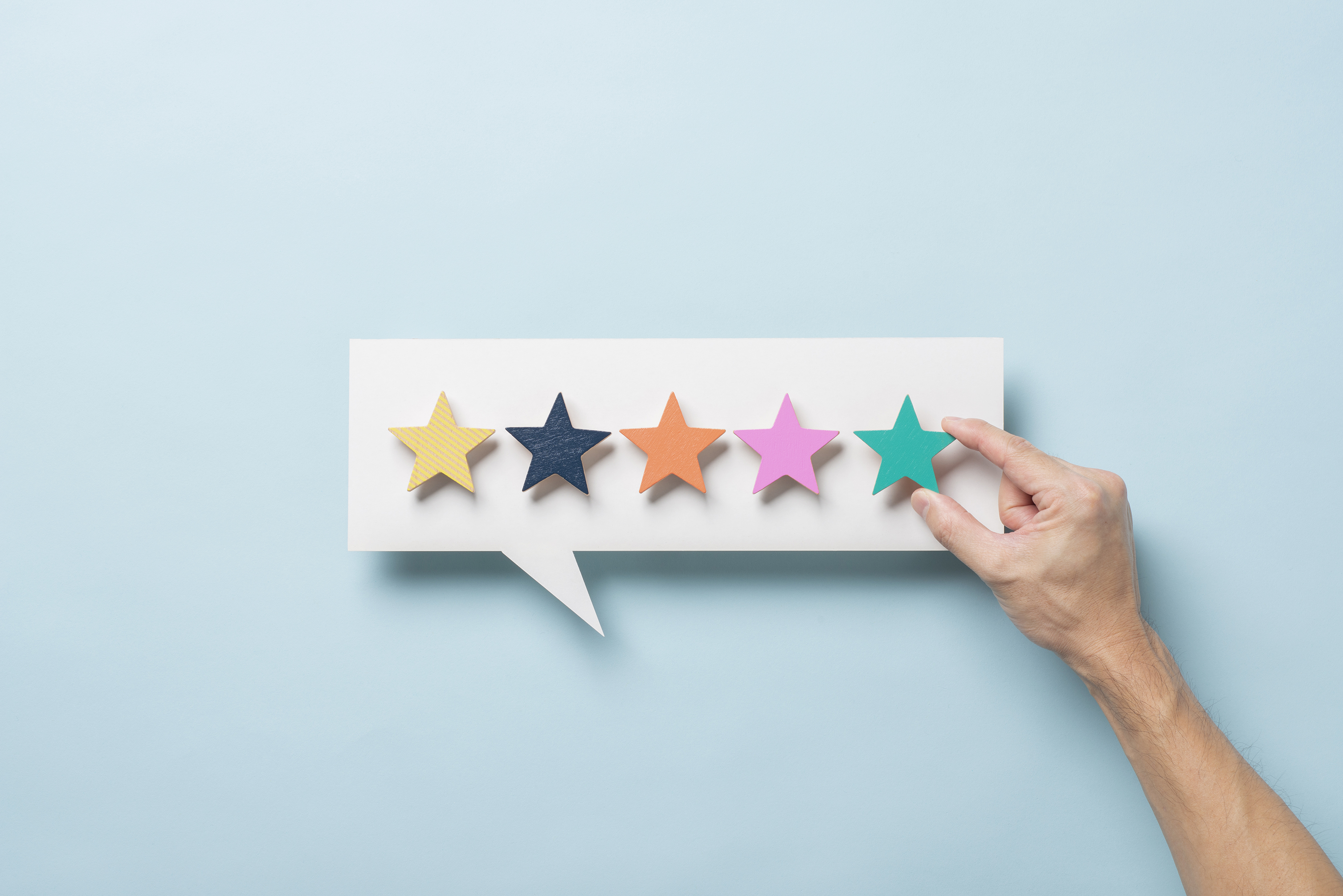 Hennepin County Ryan White Program
Subrecipient onboarding - Service standards overview
Eligibility
MN DHS determines eligibility
Providers support clients by 
Completing new applications and annual renewals
Submitting changes in income, household size, residency, or health insurance status to Ryan White eligibility specialists
Complete the Ryan White Program Application online for new clients, renewal, information change, and to attach documents
A fillable form to print and return by mail is also available
Hennepin County Ryan White Program​
Subrecipient onboarding - Service standards overview
Eligibility
Have a documented policy to:
Verify client’s Ryan White eligibility via the “At a Glance” screen
Screen for duplication of services
Ensure Ryan White is payer of last resort 

This is prior to initiating services and periodically as services continue

Support clients in completing new applications and annual renewals, and submitting changes in income, household size, residency, or health insurance status to Ryan White eligibility specialists
Hennepin County Ryan White Program​
Subrecipient onboarding - Service standards overview
Record Keeping
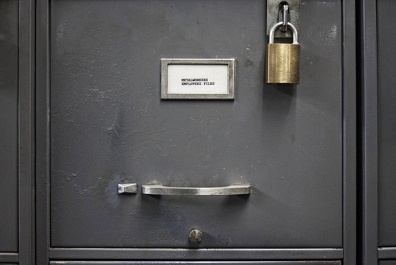 Separate file for each client 
Files are in a secure place
Electronic/computer files must be password protected & backed up
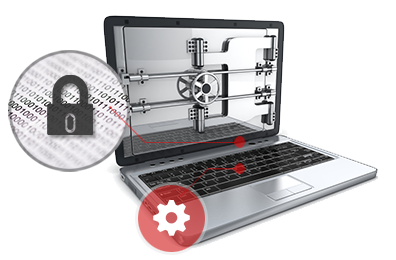 Hennepin County Ryan White Program
Subrecipient onboarding - Service standards overview
Personnel
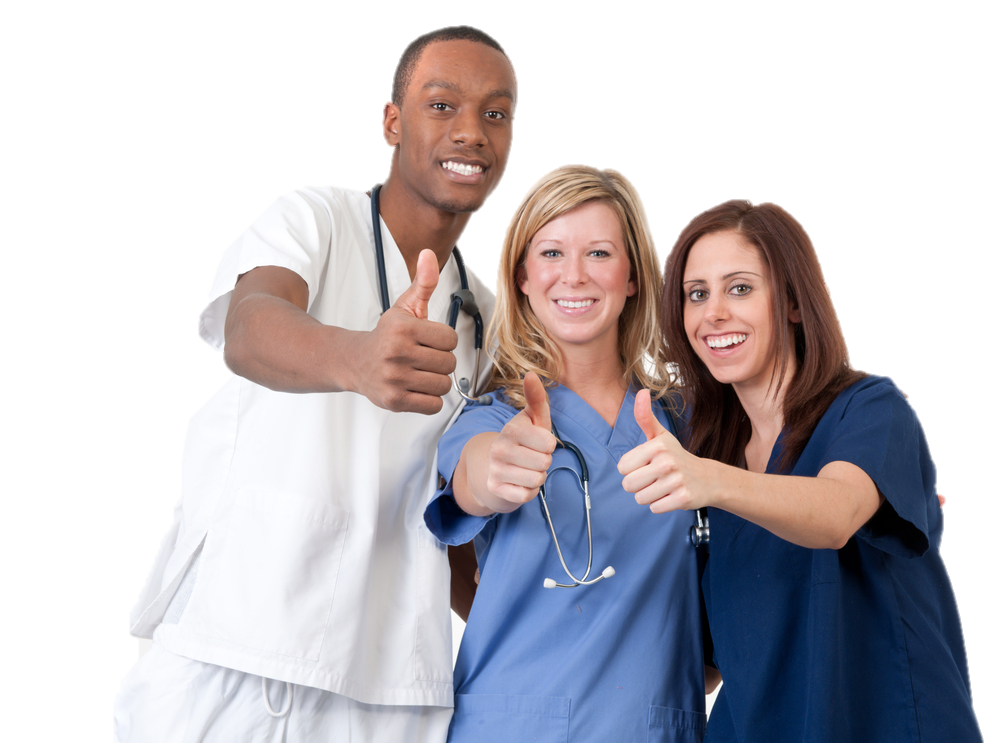 HIV/AIDS knowledgeable
Necessary skills and competence
Ryan White orientation
Continued learning and professional development
Necessary licensure and certificates
Supervision
Hennepin County Ryan White Program
Subrecipient onboarding - Service standards overview
Client viral load data
CAREWare Form 1 is used when viral load data is missing. The CAREWare admin team will reach out to providers who need to complete it for clients.
Has the client had a lab value in the last 12 months?
If yes – Confirm lab value is in CAREWare
If no – If lab value is within the last two months, no data is needed. If lab value is more than two months old, input data into Form 1. 
If no lab value in the last 12 months refer to HIV medical care and confirm linkage. Follow-up with client or medical office.
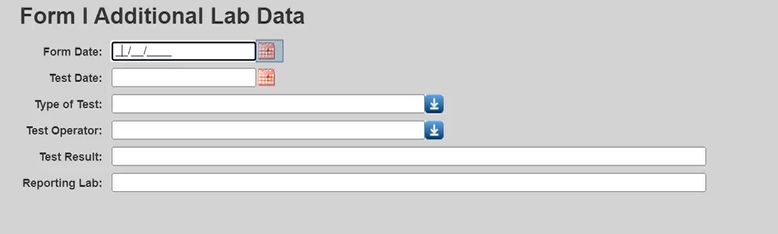 Hennepin County Ryan White Program
Subrecipient onboarding - Service standards overview
Quality Management
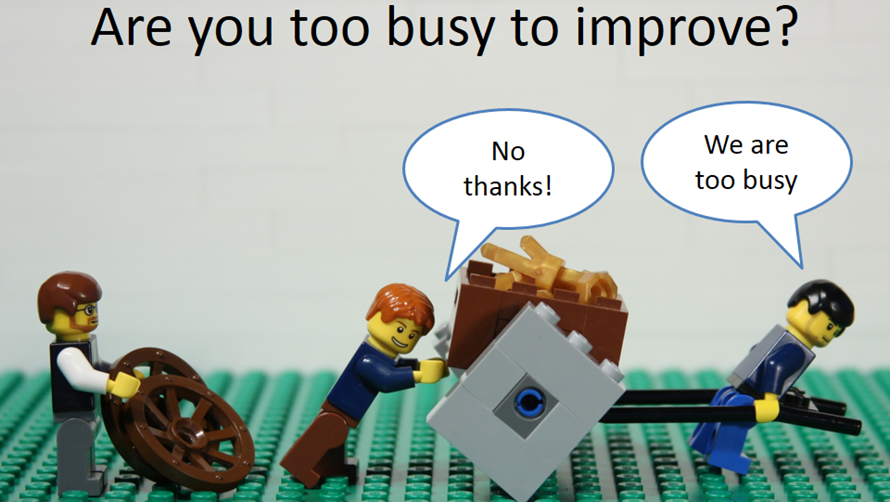 Quality improvement to ensure health outcomes for Ryan White clients are continuously improving
Seek client input on programming
Hennepin County Ryan White Program
Subrecipient onboarding - Service standards overview
Cultural Responsiveness
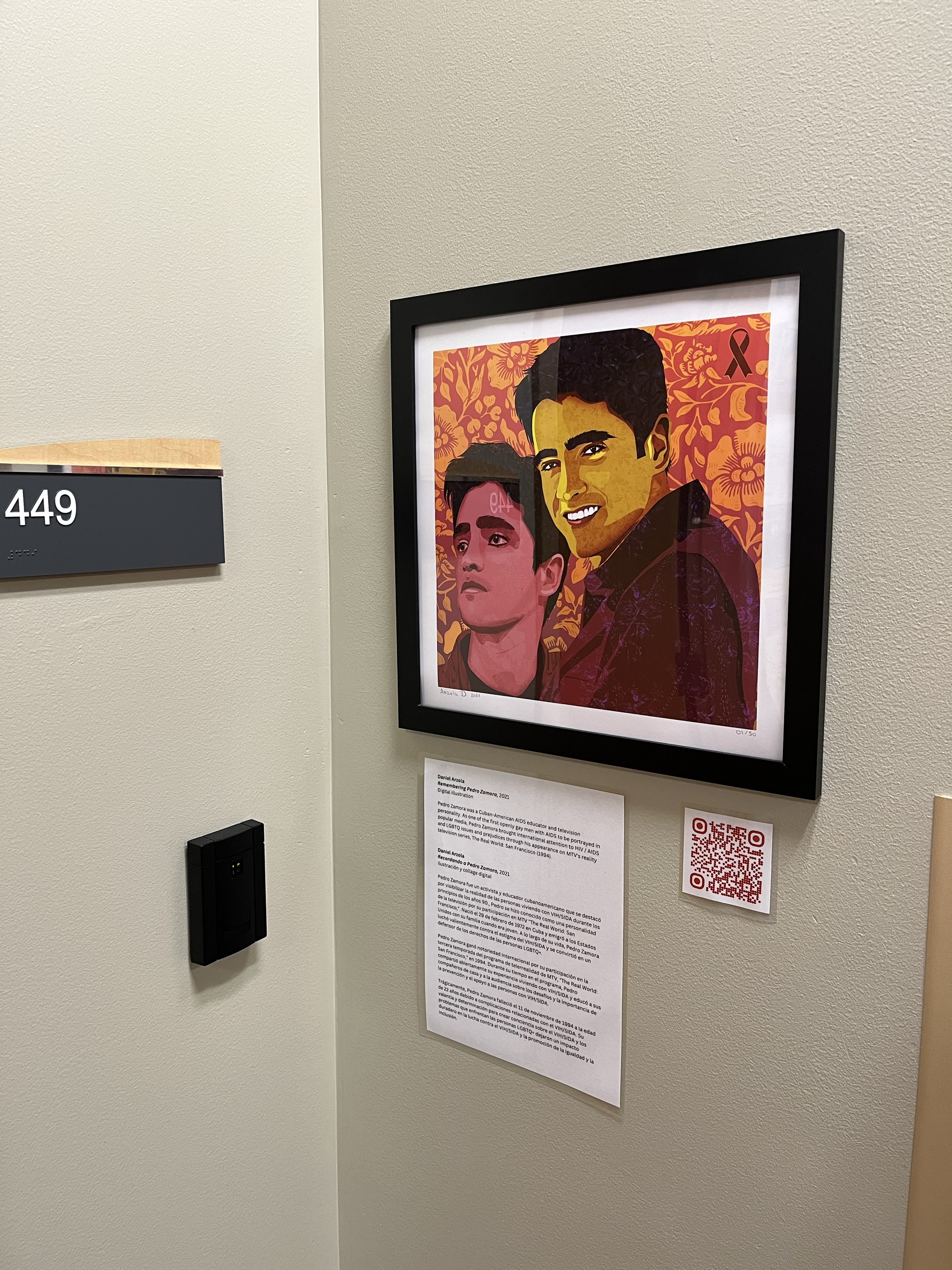 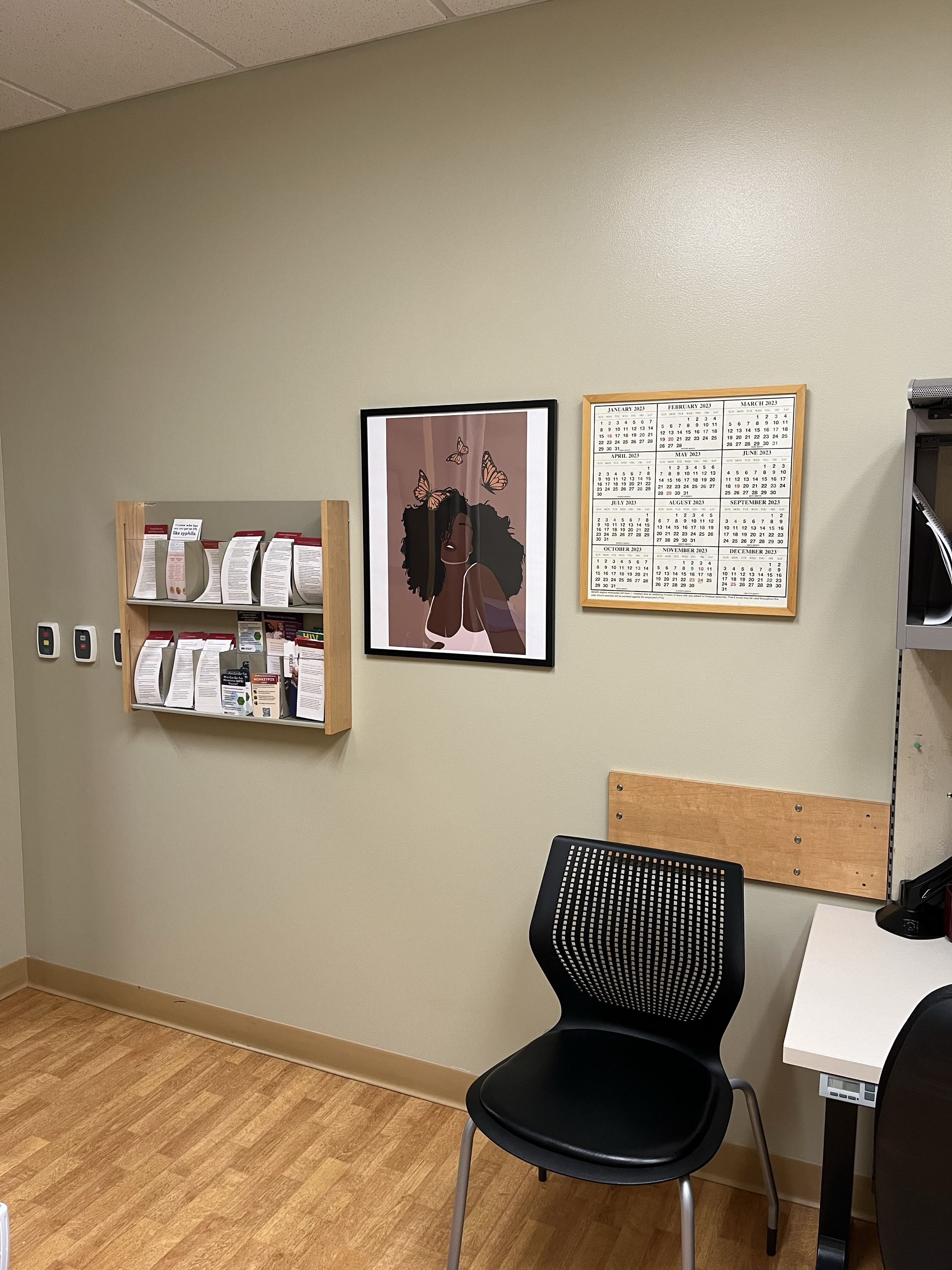 Provide a welcoming environment that is culturally inclusive and respectful of the client populations being served
Hennepin County Ryan White Program
Subrecipient onboarding - Service standards overview
Cultural Responsiveness
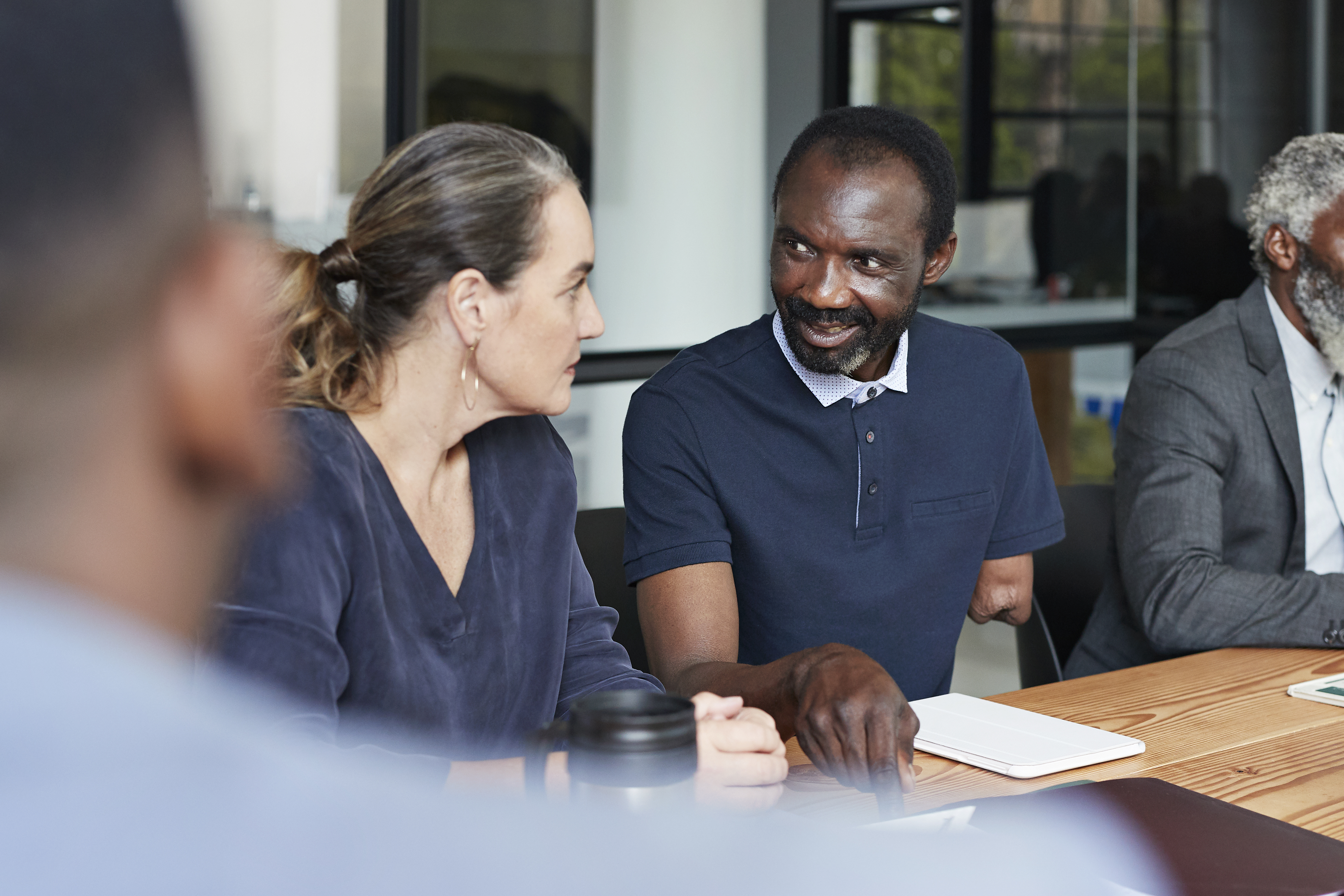 Collect and analyze client demographic data to identify disparities and develop strategies to eliminate disparities, as well as to support continuous improvement around cultural responsiveness.
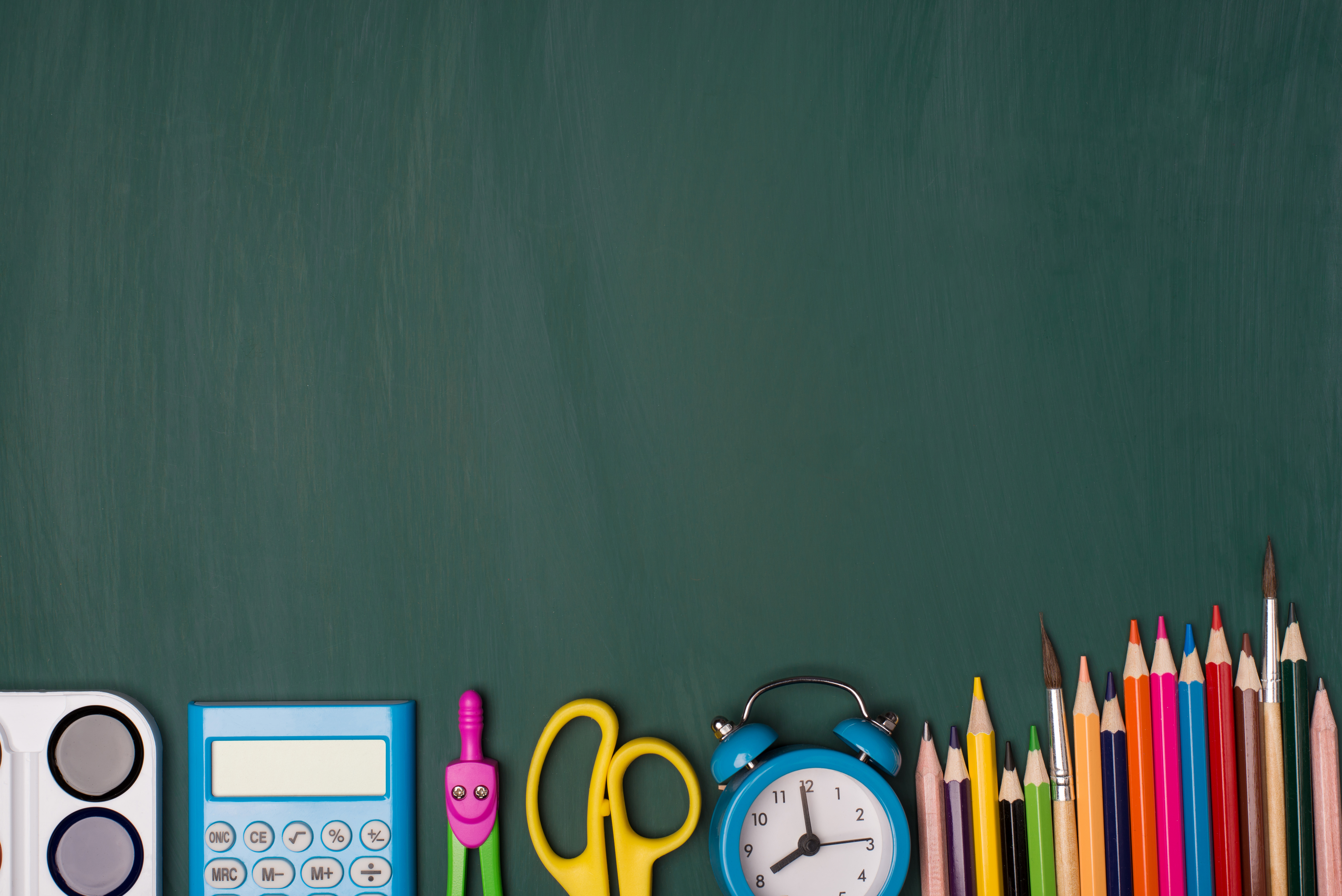 Cultural Responsiveness
Staff training
Staff qualifications
Trainings on culturally responsive practices done at your organization
Trainings arranged by Hennepin County and DHS
Engaging African-born Communities in Sexual Health Education and Communication 
Provider Connections meetings
Encourage the employment of program staff who are able to serve the client population in a culturally responsive way.
Hennepin County Ryan White Program
Subrecipient onboarding - Service standards overview
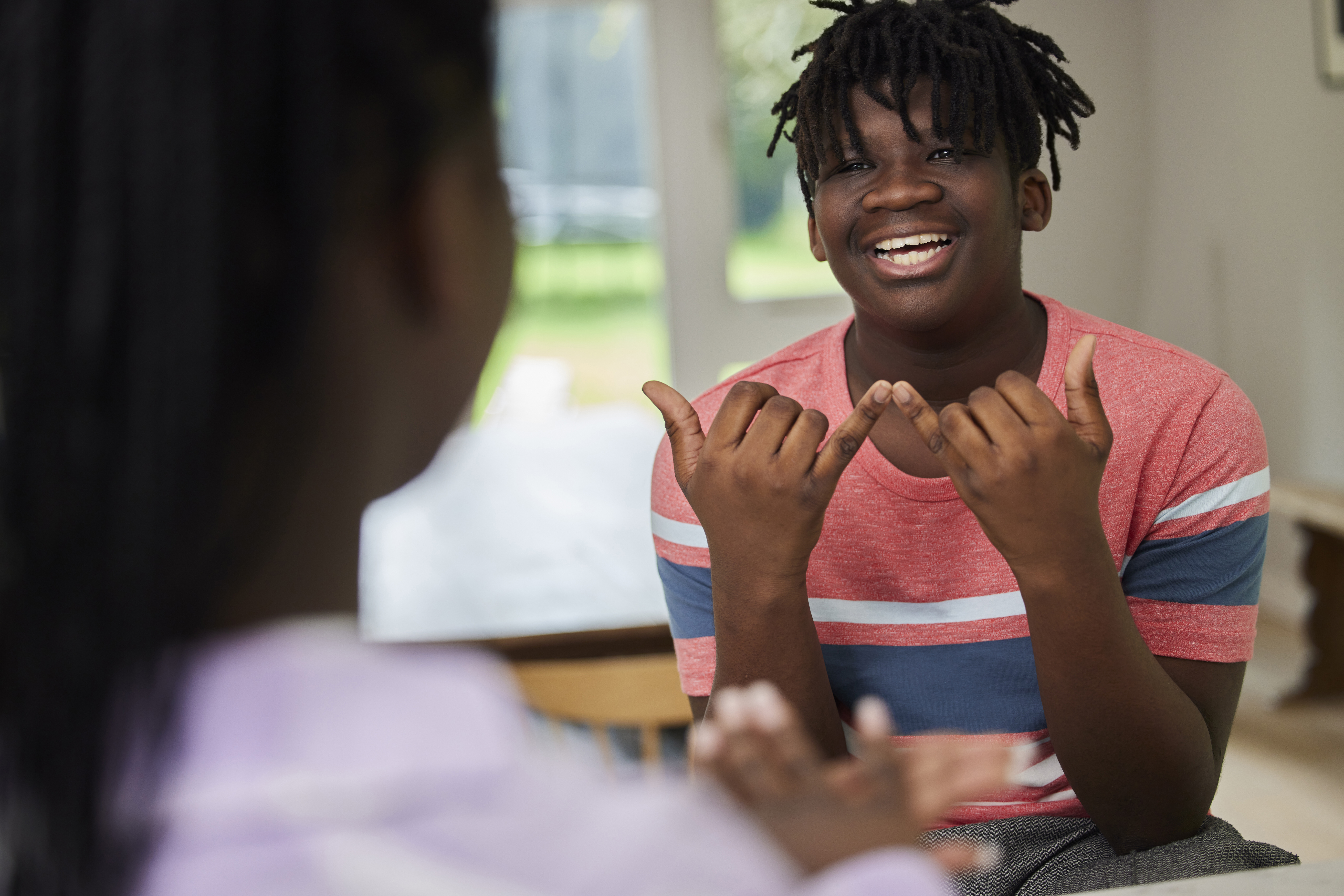 Translation and interpretation services
No-charge for Ryan White clients who need it
Policy and procedure at https://bit.ly/RWlanguage 
Telephone interpretation
In-person interpretation
American Sign Language (ASL) interpretation
Materials translation
Hennepin County Ryan White Program
Subrecipient onboarding - Service standards overview
Annual site visits
Measure compliance with fiscal and programming requirements
Financial review
Client file review
Reviewed for compliance with Universal Standards and service-specific standards
Number of charts is based on a formula – maximum of 75
Assessment checklist is provided in advance
Interview between contract manager, Hennepin County Ryan White team, and key staff
Corrective Action Plan may be required for any site visit findings
Hennepin County Ryan White Program
Subrecipient onboarding - Service standards overview
Performance measures = Expected outcomes
Outlined in contracts
Includes effectiveness and efficiency measures
Reported in quarterly reports and annual site visits
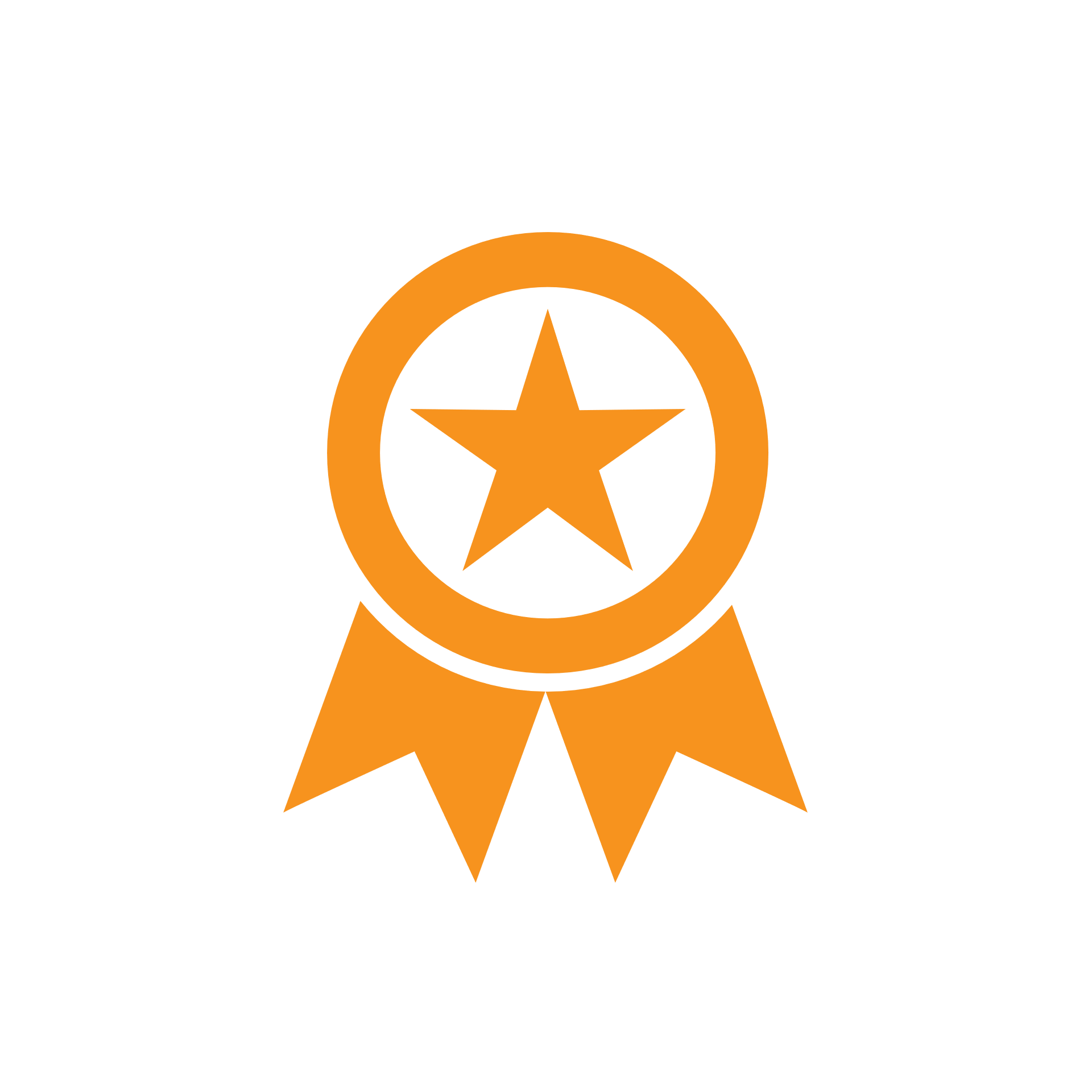 Hennepin County Ryan White Program
Subrecipient onboarding - Service standards overview
Ryan White system of care fact sheet
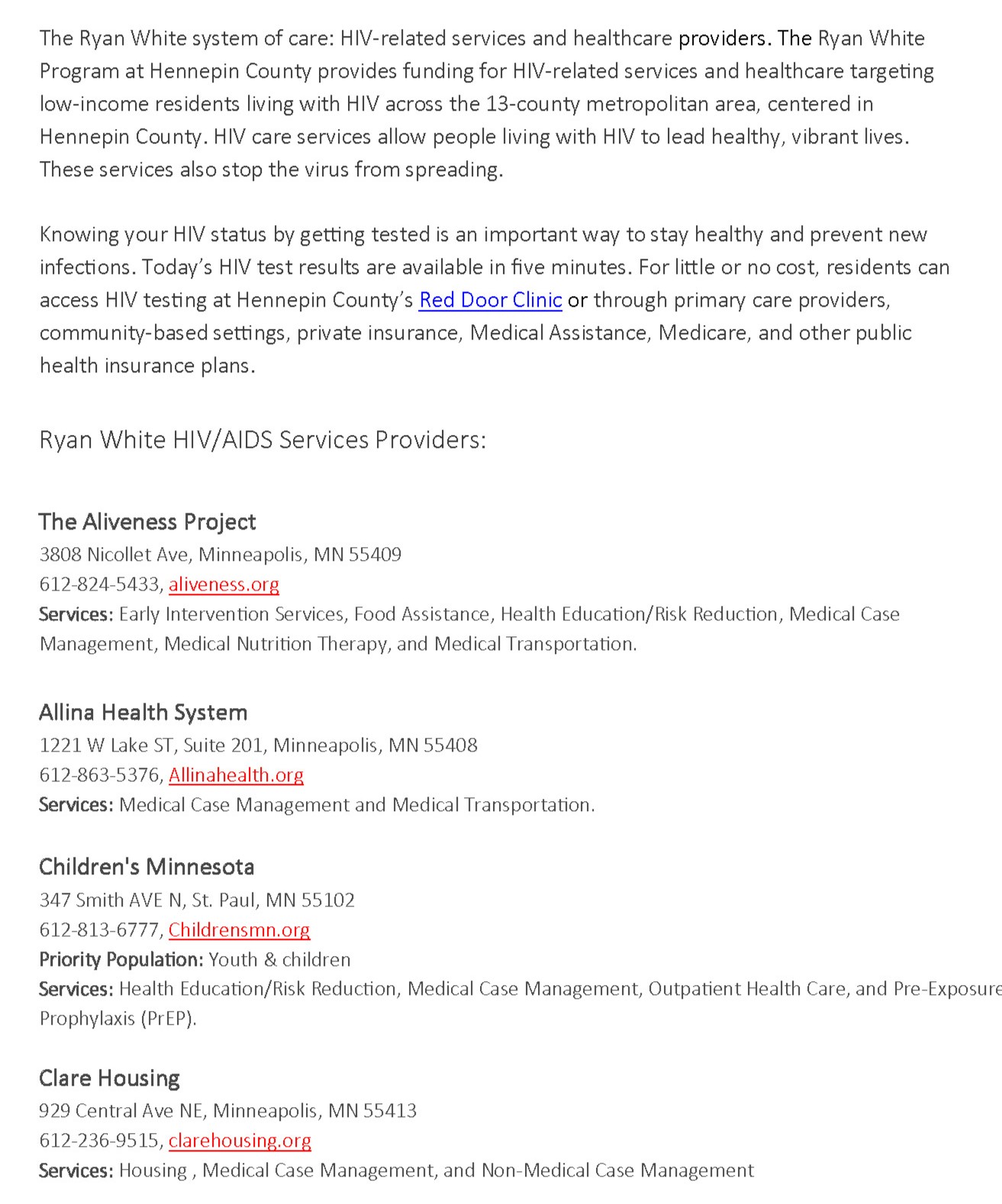 Updated by Hennepin County Ryan White Program 
Available at:
https://www.hennepin.us/ryan-white#get-help  
https://www.mnhivcouncil.org/where-to-find-services.html
Hennepin County Ryan White Program
Subrecipient onboarding - Service standards overview